শুরু করছি পরম করুণাময় আল্লাহর নামে
স্বাগতম
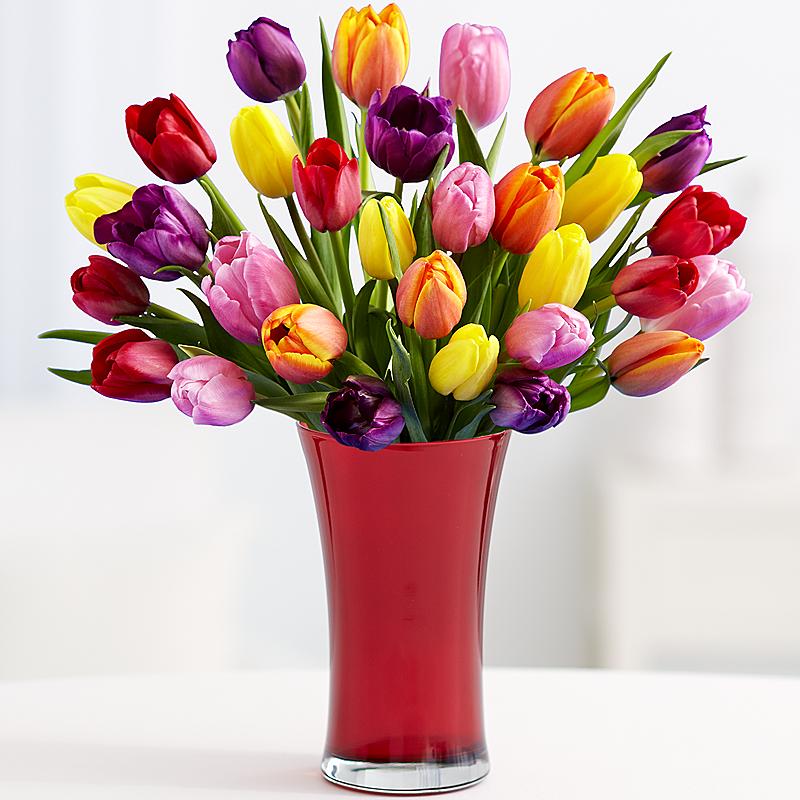 শিক্ষক পরিচিতি
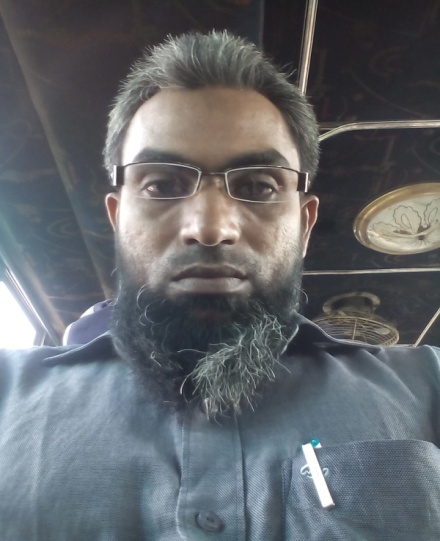 শ্রেণি- নবম
বিষয়  - ওয়েল্ডিং এ্যান্ড ফেব্রিকেশন-২
অধ্যায় - ১৩
সময়   - ৪৫ মিনিট
আই ডিঃ ২৭
নামঃ এইচ.এম সোবহানী রসুল
পদবীঃ চীফ ইন্সট্রাক্টর (ওয়েল্ডং)
পাবনা টেকনিক্যাল স্কুল এ্যান্ড কলেজ
গ্যাস ওয়েল্ডিং সেট
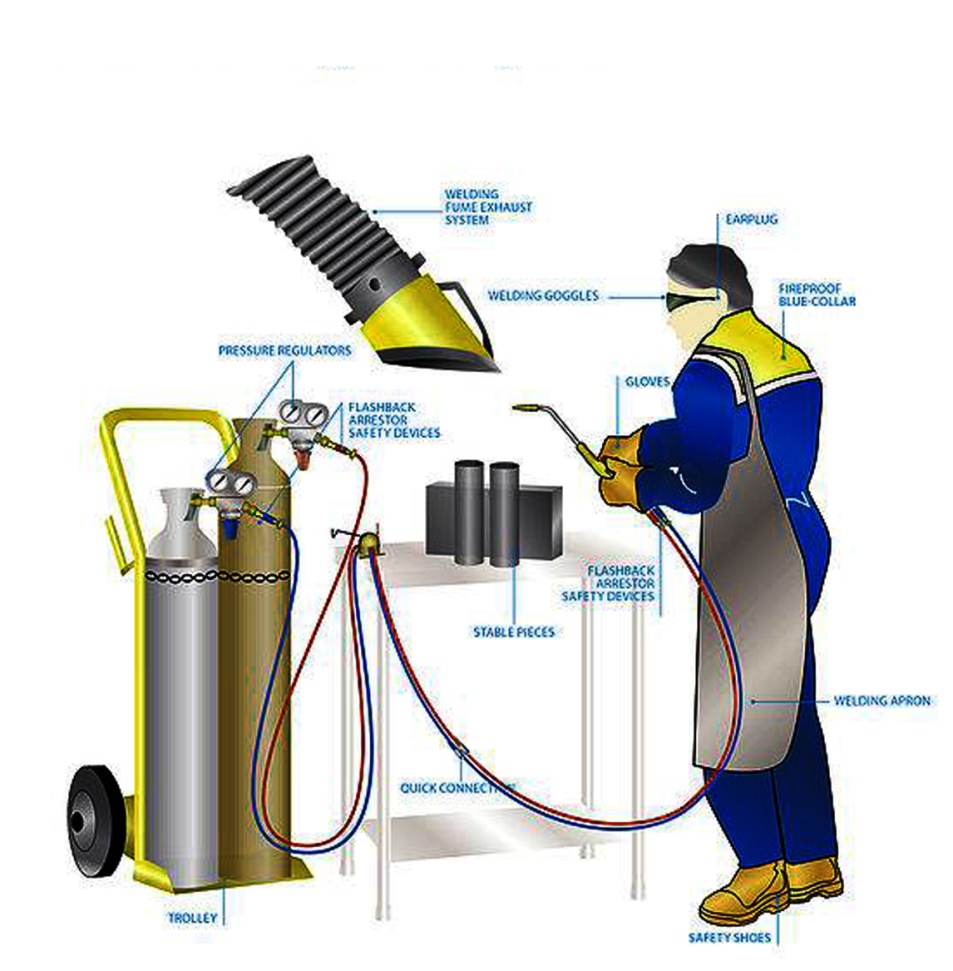 গগলস
গ্যাস শিলিন্ডার
এপ্রোন
হোস পাইপ
সেফটি সু
ওয়েল্ডিং সেট সংযোগ
গ্যাস ওয়েল্ডিং ফ্লেমের  বৈশিষ্ট্য
ইন্টার মিডিয়েট ফেদার
ইনার কোন
আউটার ইনভেলপ
wPÎ t গ্যাস ওয়েল্ডিং†d¬g
আজকের  পাঠ শেষে  শিক্ষার্থীরা....

১। গ্যাস ওয়েল্ডিং ফ্লেমের বিভিন্ন অংশের নাম বলতে পারবে ।
২। গ্যাস ওয়েল্ডিং ফ্লেমের বিভিন্ন অংশের তাপমাত্রা বলতে পারবে ।
৩। বিভিন্ন প্রকারগ্যাস ওয়েল্ডিং ফ্লেম শনাক্ত করতে পারবে।
৪। গ্যাস ওয়েল্ডিং ফ্লেমের ব্যবহার বলতে পারবে।
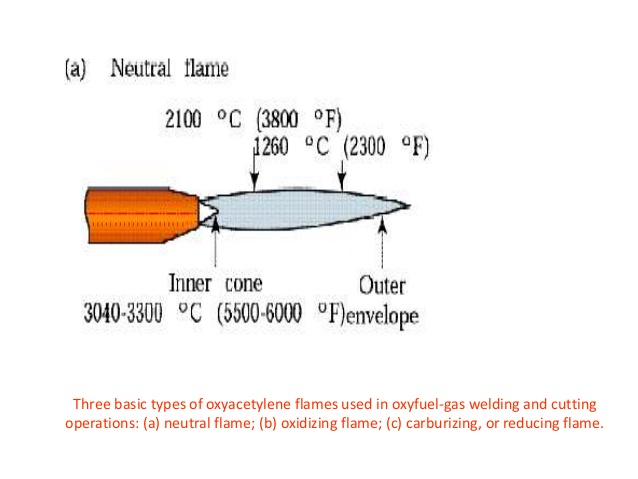 ওয়েল্ডিং  ফ্লেমের তাপমাত্রা
ইনার কোন
আউটার ইনভিলপ
চিত্র -বিভিন্ন অংশের তাপমাত্রা
ফ্লেমের  প্রকারভেদ
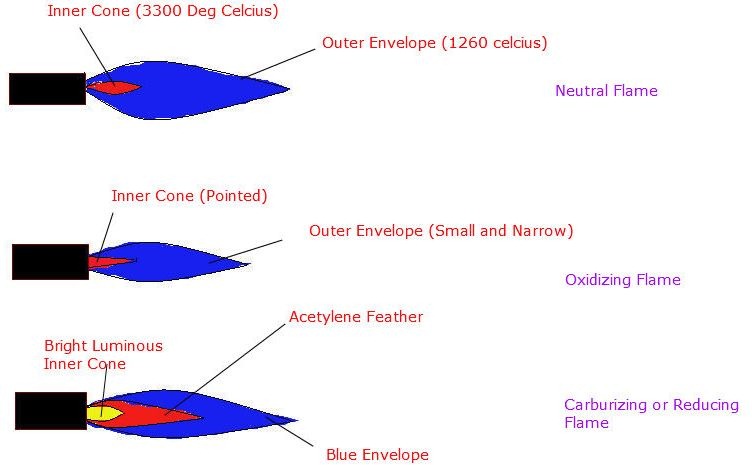 ইনার কোন
আউটার ইনভেলপ
নিউট্রাল ফ্লেম /
ইনার কোন
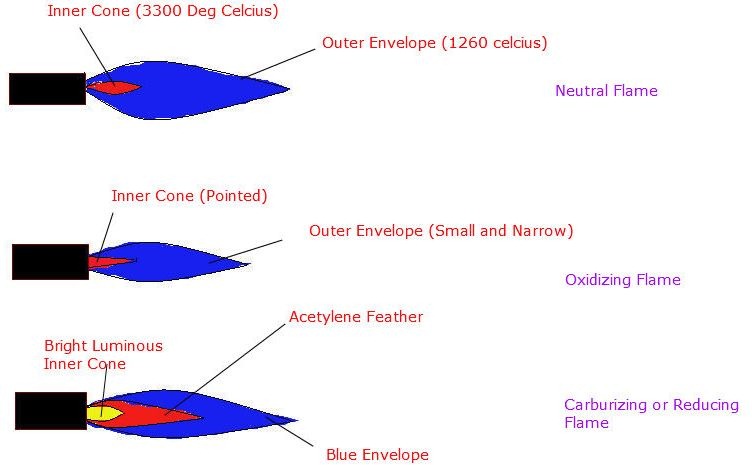 আউটার ইনভেলপ
Aw·WvBwRs †d¬g /
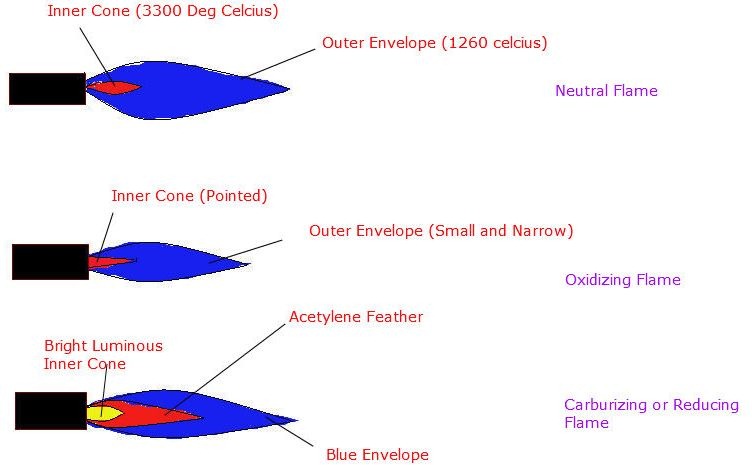 ইনার কোন
আসিটিলিন ফেদার
কারবুরাইজিং ফ্লেম /
ব্লু /
ভিডিও চিত্র - ওয়েল্ডিং  ফ্লেম তৈরী
http://youtube.com/watch?v=kPW06n-27FY
দলগত কাজ
১। বিভিন্ন প্রকার ফ্লেমের ব্যবহারের একটি তালিকা তৈরী কর ।
মূল্যায়ন
১। শিখা কী  ?  
২। বিভিন্ন প্রকার ফ্লেমের নাম লেখ ?
৩। নিউট্রাল ফ্লেম কী  ?
৪। কারবুরাইজিং ফ্লেম কী  ?
৫। Aw·WvBwRs †d¬g কী  ?
৬। বিভিন্ন প্রকার ফ্লেমের পার্থক্য লিখ ?
বাড়ির কাজ
১। নিউট্রাল †d¬g ব্যবহারের সুবিধা ও অসুবিধা বর্ণনা কর।
ধন্যবাদ
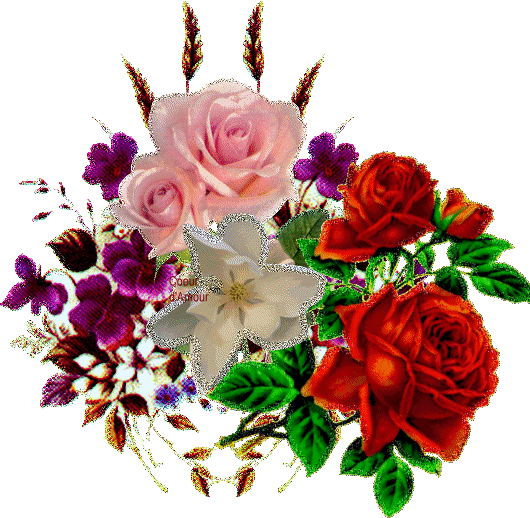 আল্লহ হাফেজ